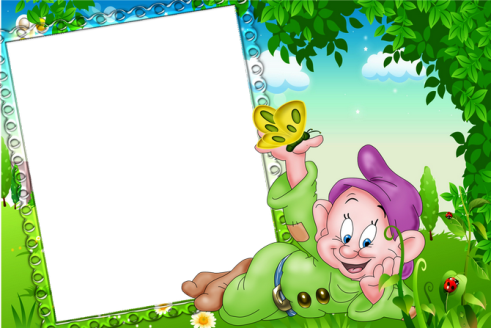 Здоровье  
ребенка  в детском саду
ОТ ЧЕГО ЗАВИСИТ ЗДОРОВЬЕ ДЕТЕЙ
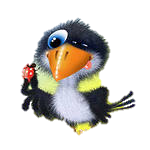 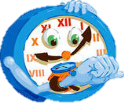 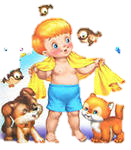 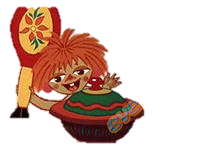 РЕЖИМ
ПИТАНИЕ
ЗАКАЛИВАНИЕ
КОМПОНЕНТЫ ЗОЖ
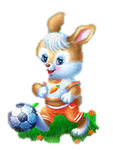 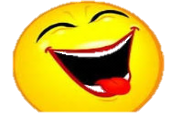 БЛАГОПРИЯТНАЯ
ПСИХОЛОГИЧЕСКАЯ 
ОБСТАНОВКА  В СЕМЬЕ
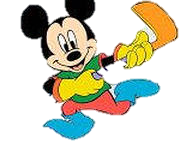 ПРОГУЛКА
ФИЗИЧЕСКОЕ РАЗВИТИЕ
РЕЖИМ ДНЯ
Режим –это оптимально сочетаемые периоды бодрствования и сна  детей в течении суток. Режим дисциплинирует детей и приучает их к определенному  ритму жизни.
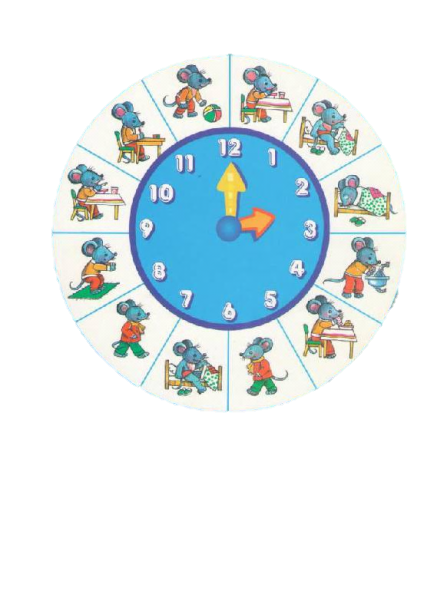 Питание
прогулка
сон
Деятельность
Двигательная активность
Отдых
(игра)
КуК
КУЛЬТУРНО - ГИГИЕНИЧЕСКИЕ НАВЫКИ
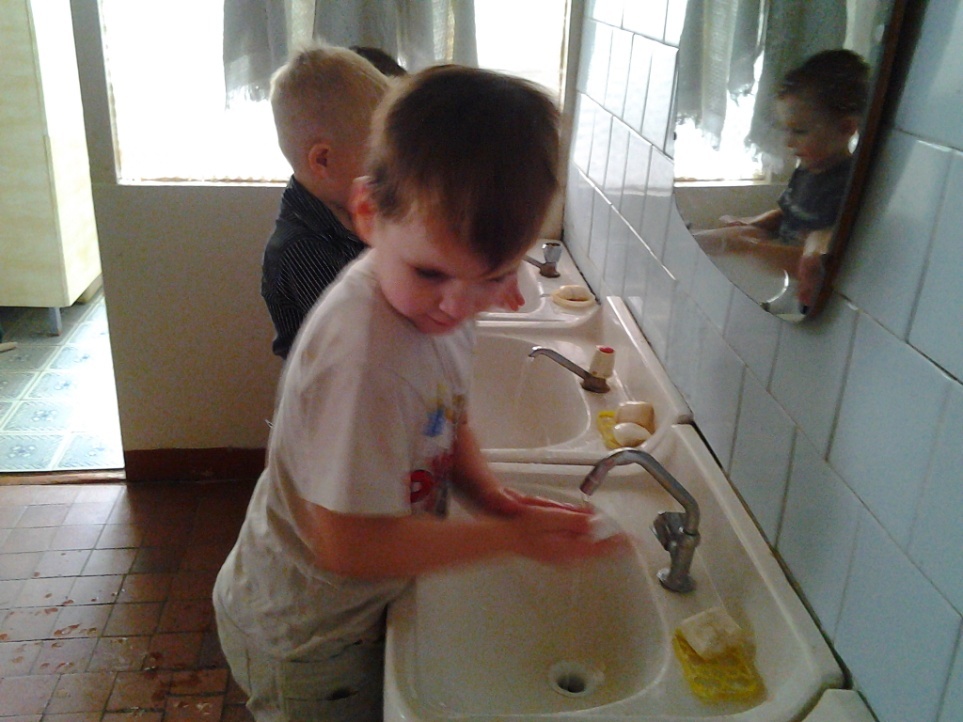 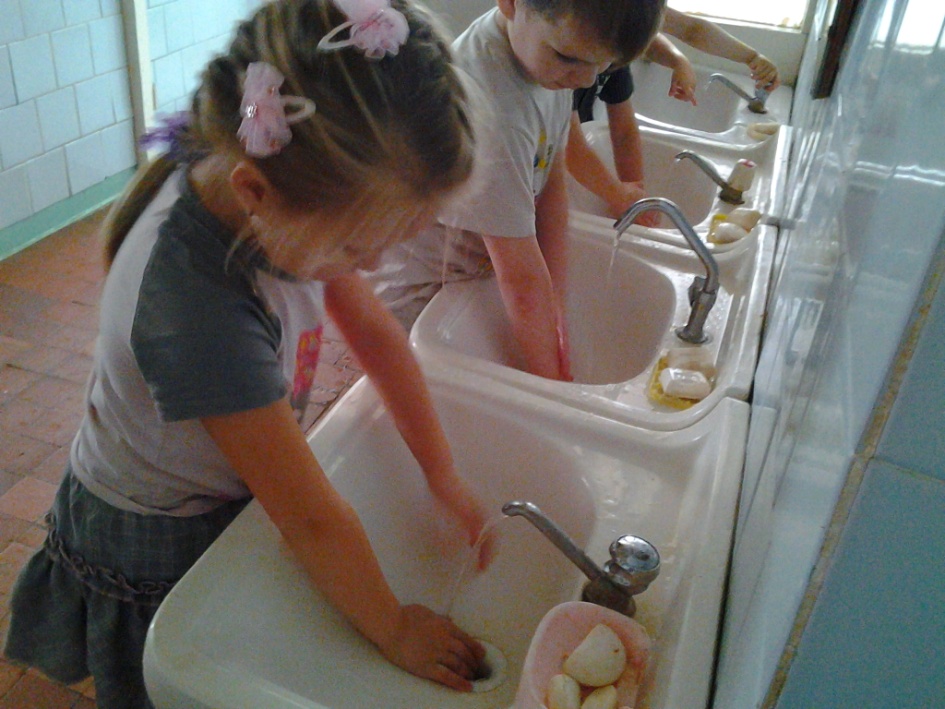 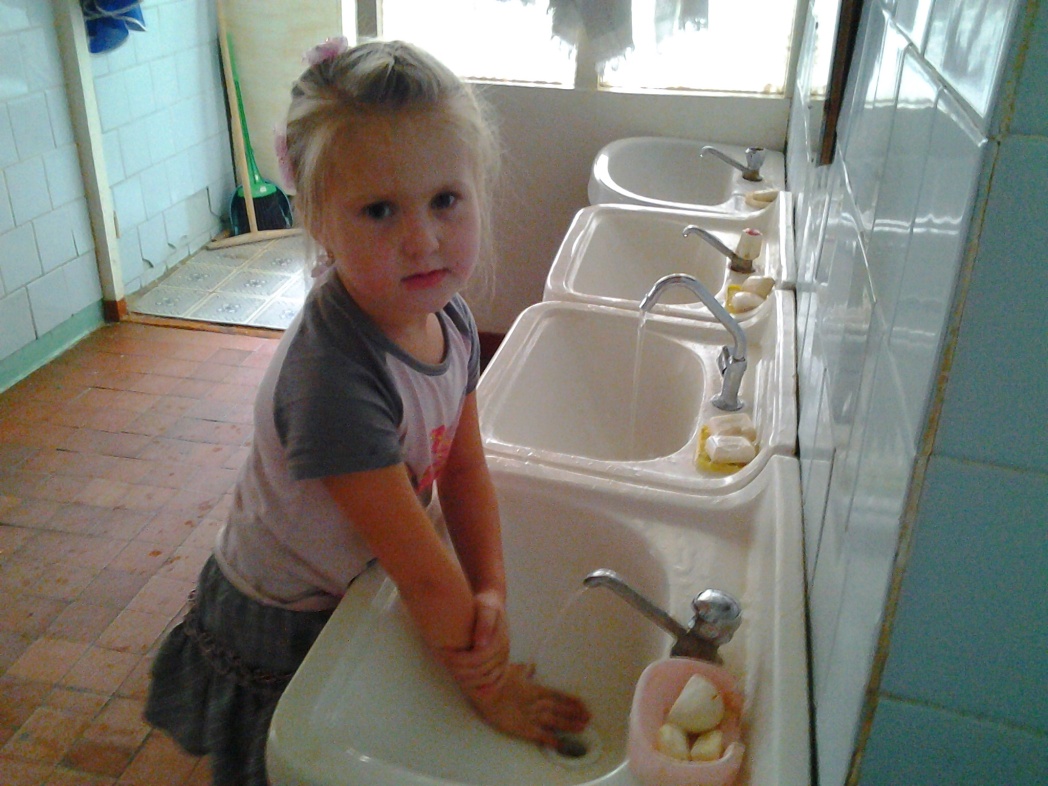 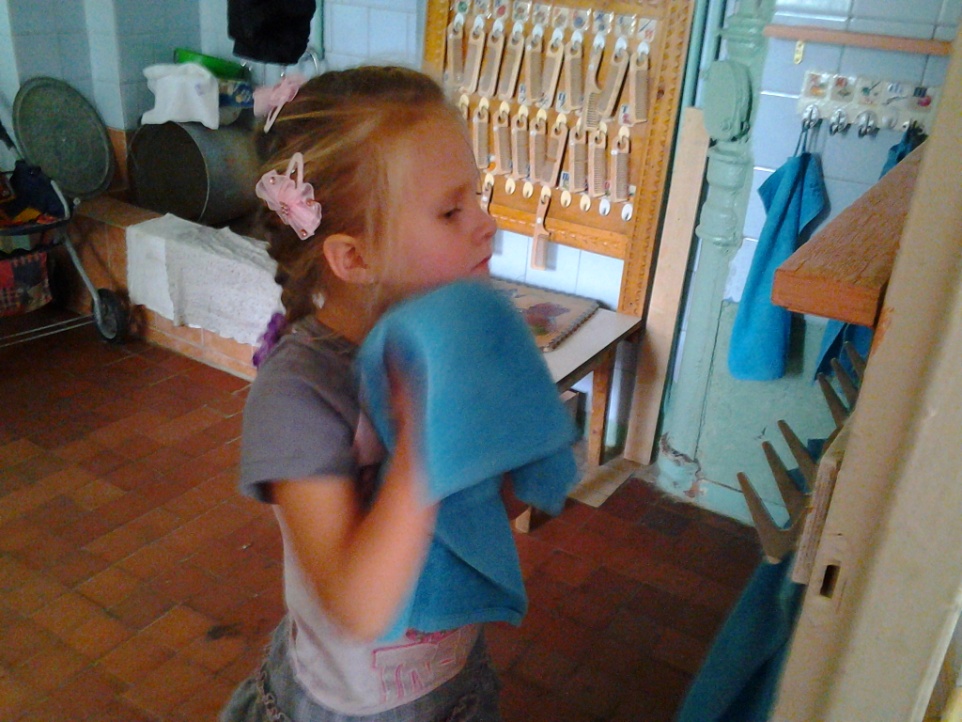 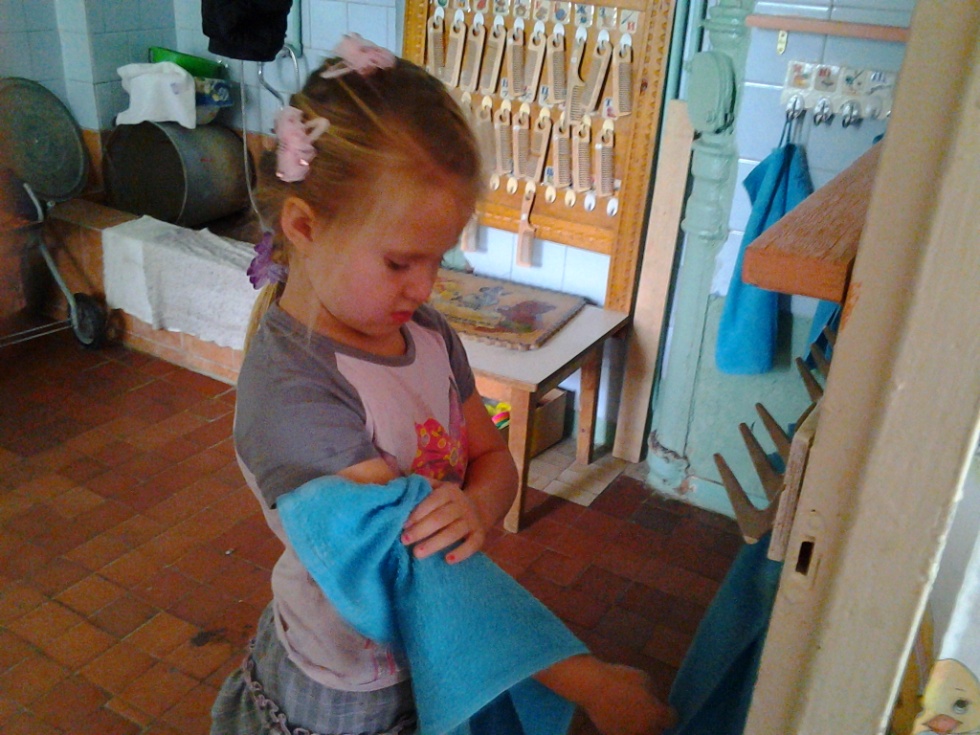 У
УТРЕННЯЯ ГИМНАСТИКА
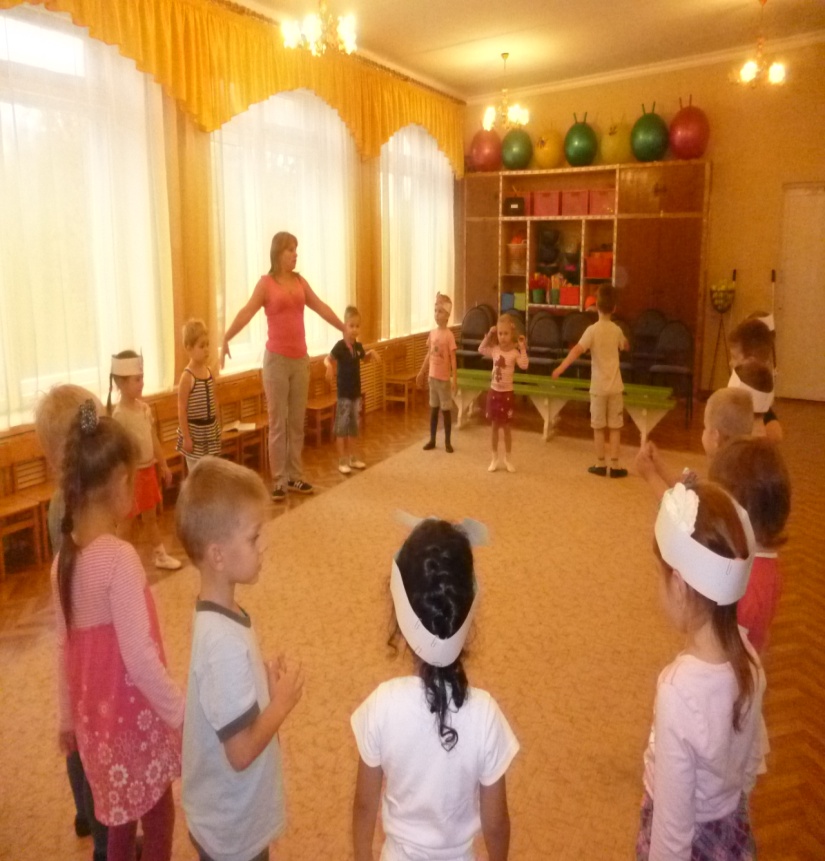 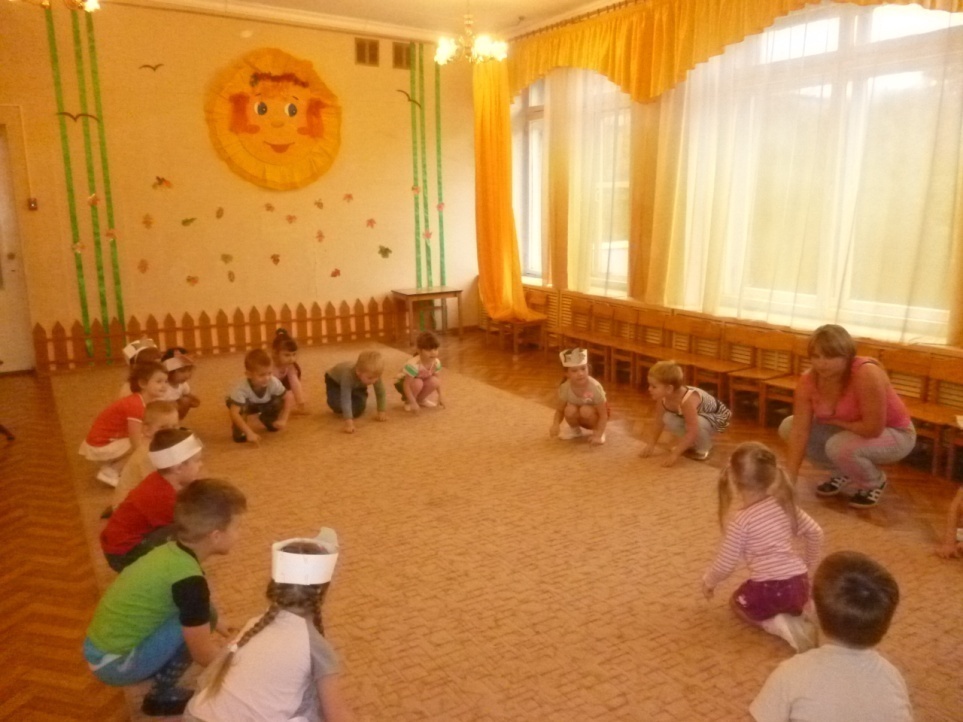 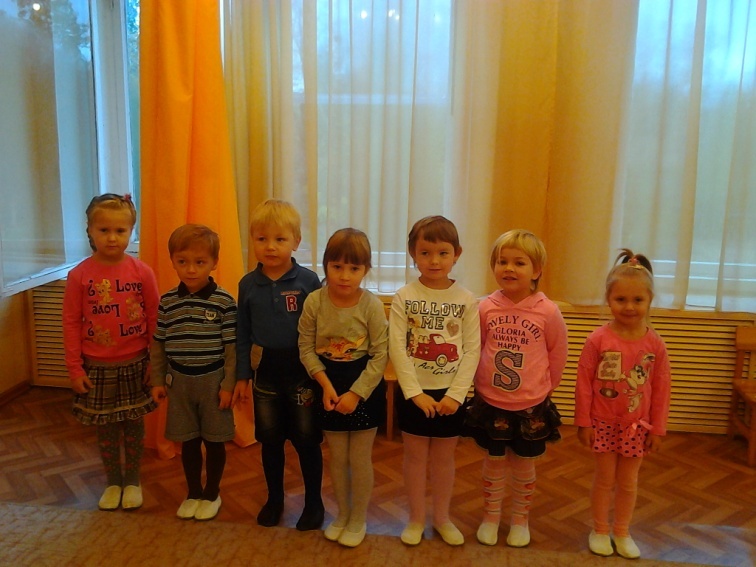 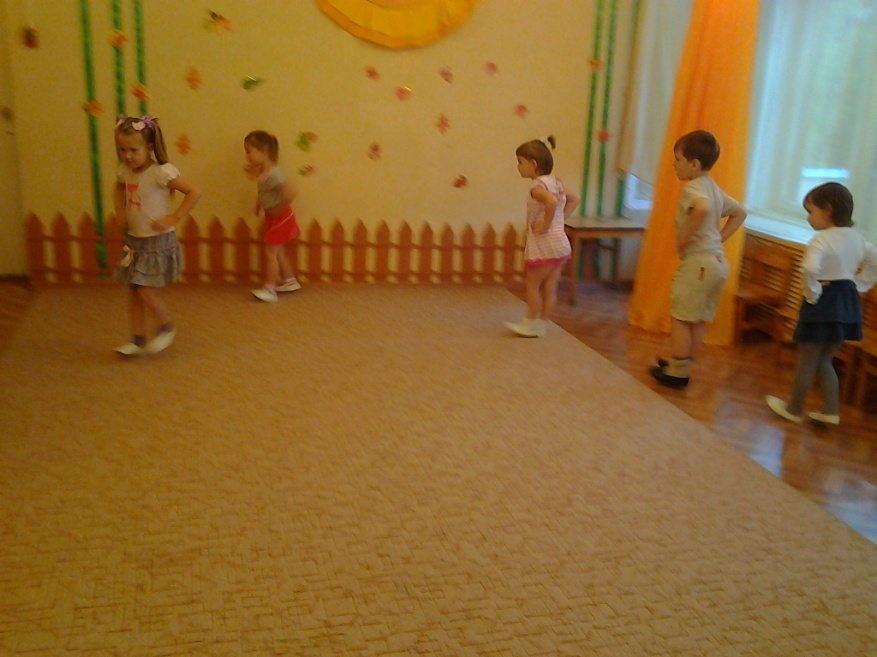 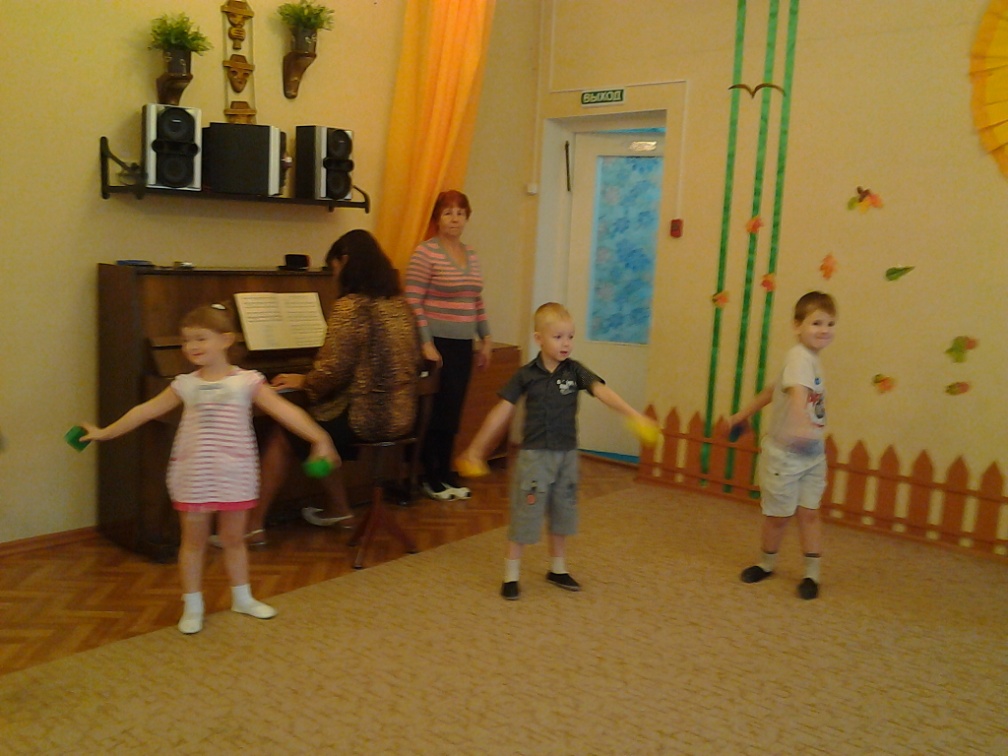 рр
ФИЗИЧЕСКАЯ  КУЛЬТУРА
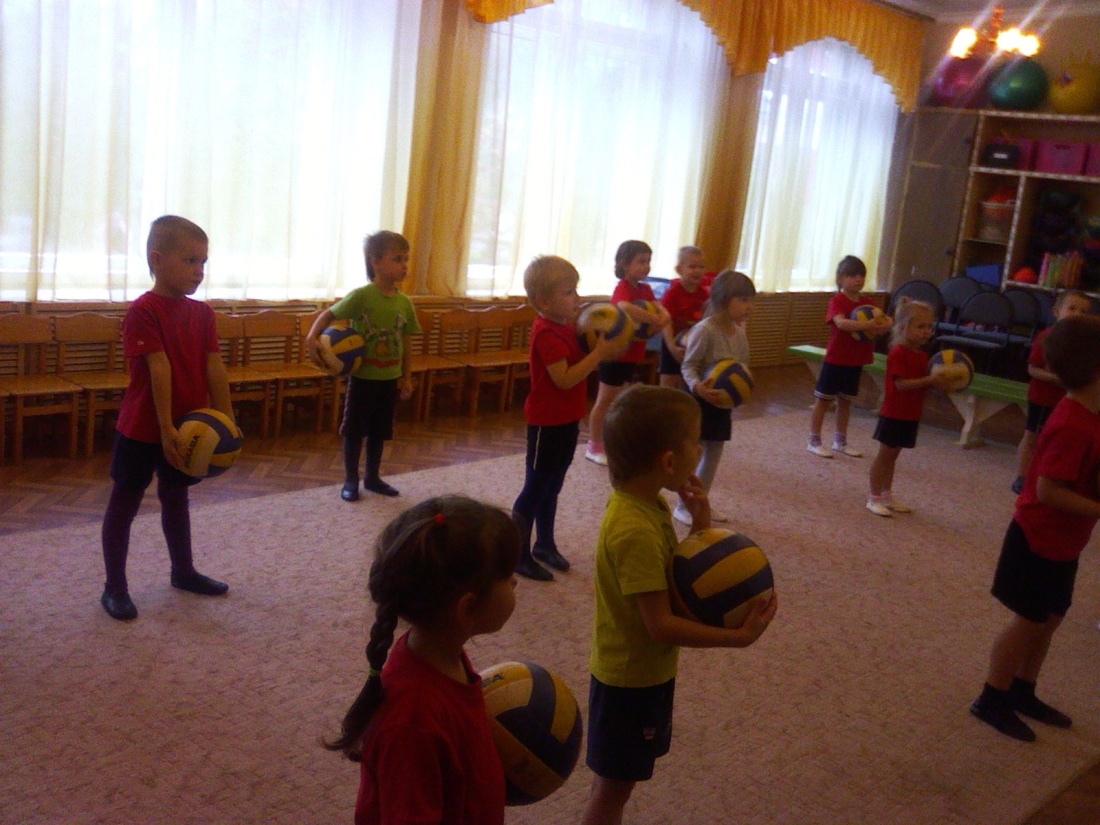 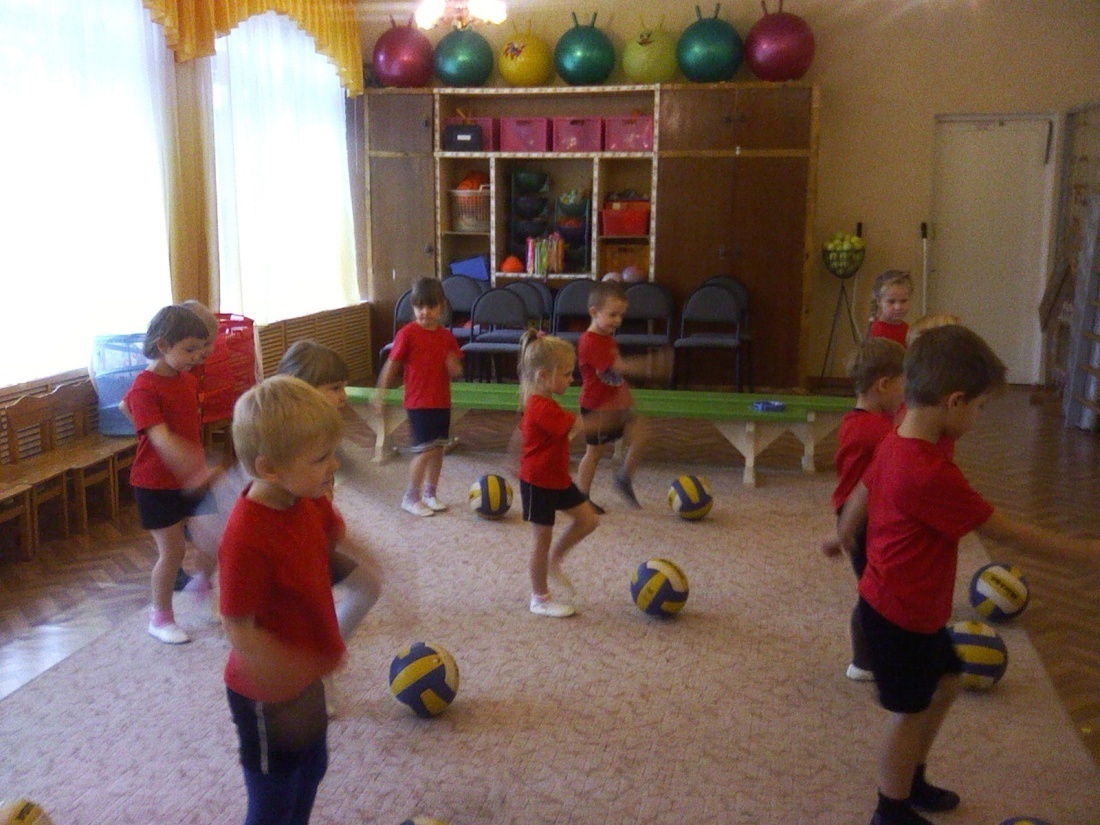 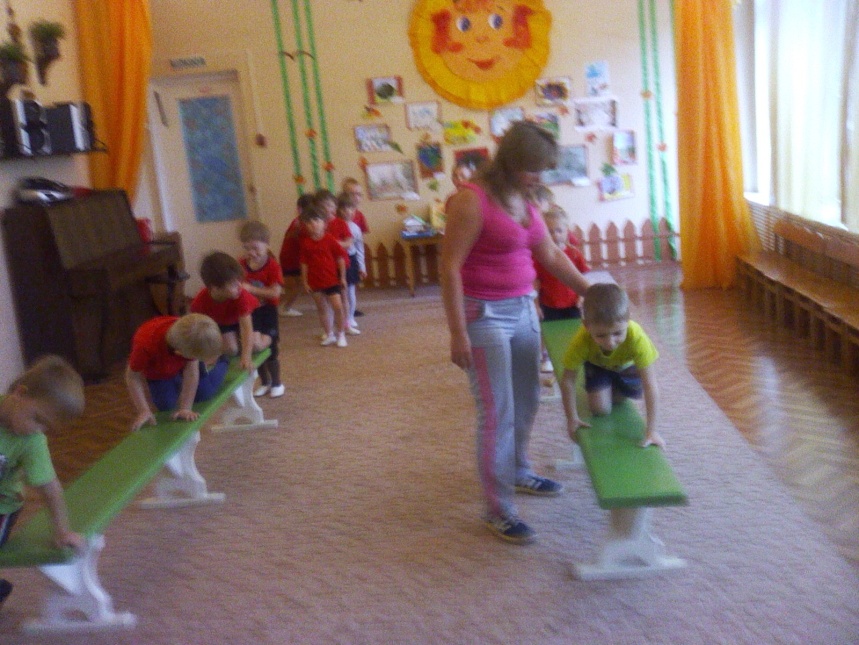 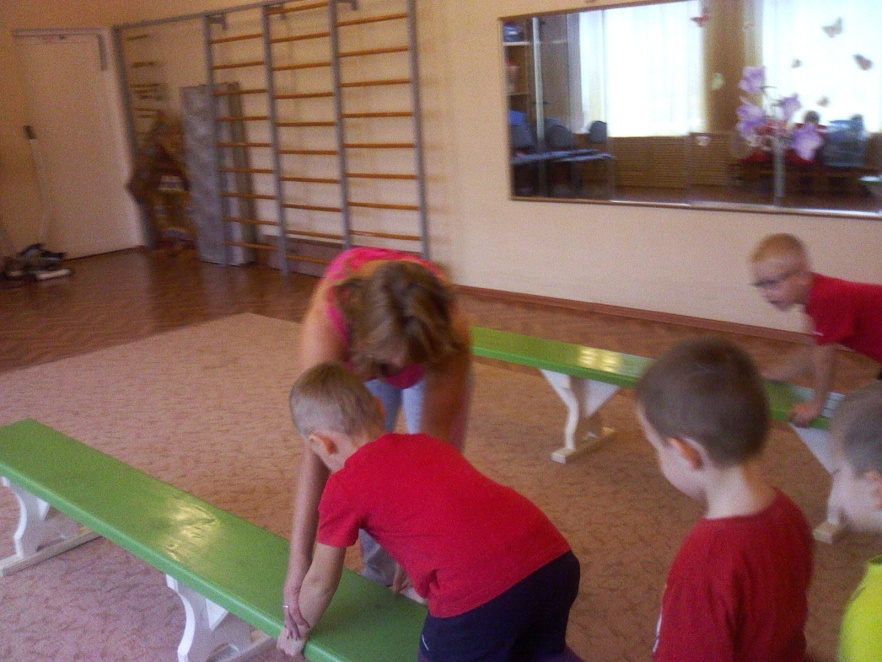 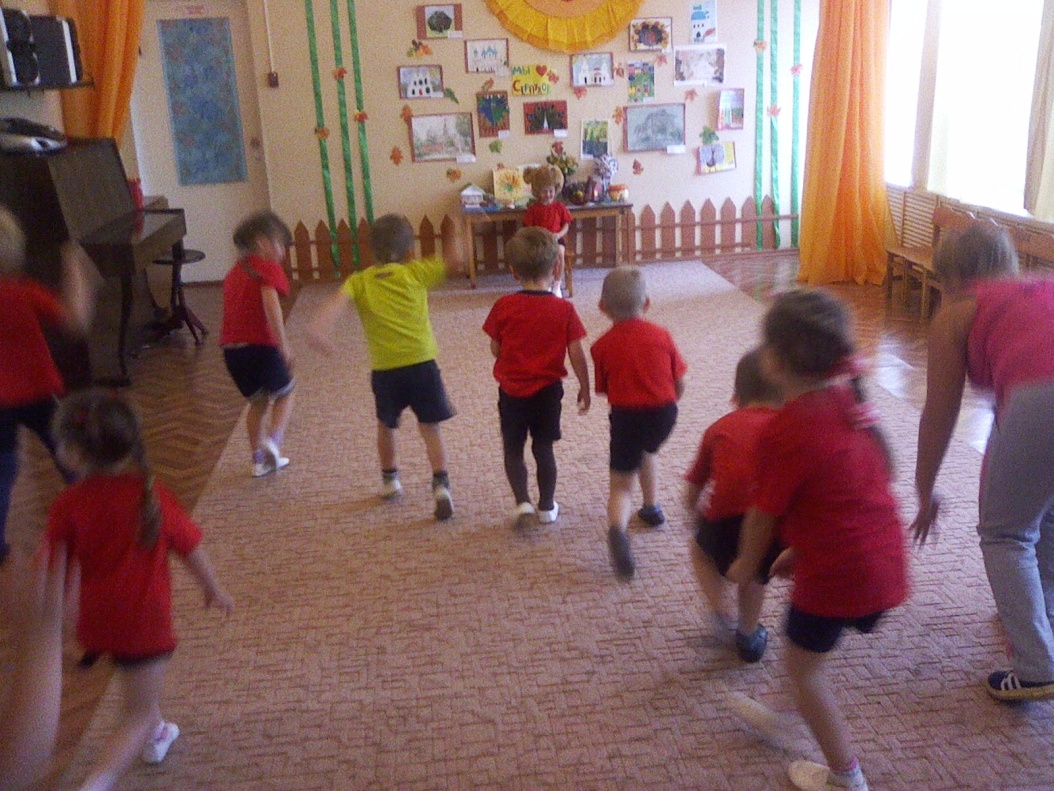 фф
ФИЗИЧЕСКАЯ КУЛЬТУРА НА ВОЗДУХЕ
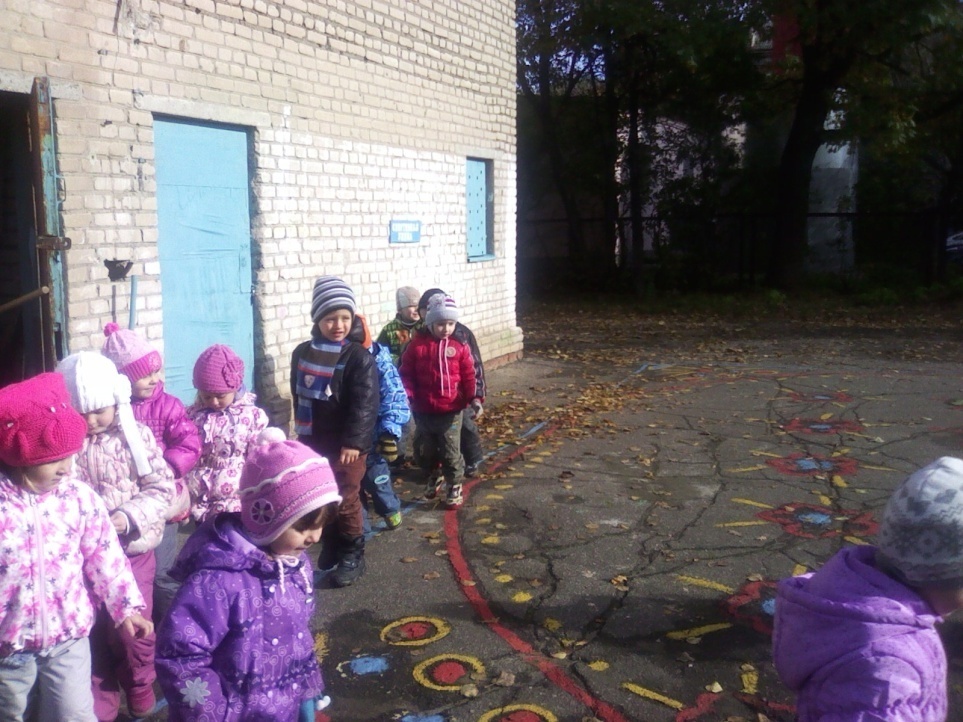 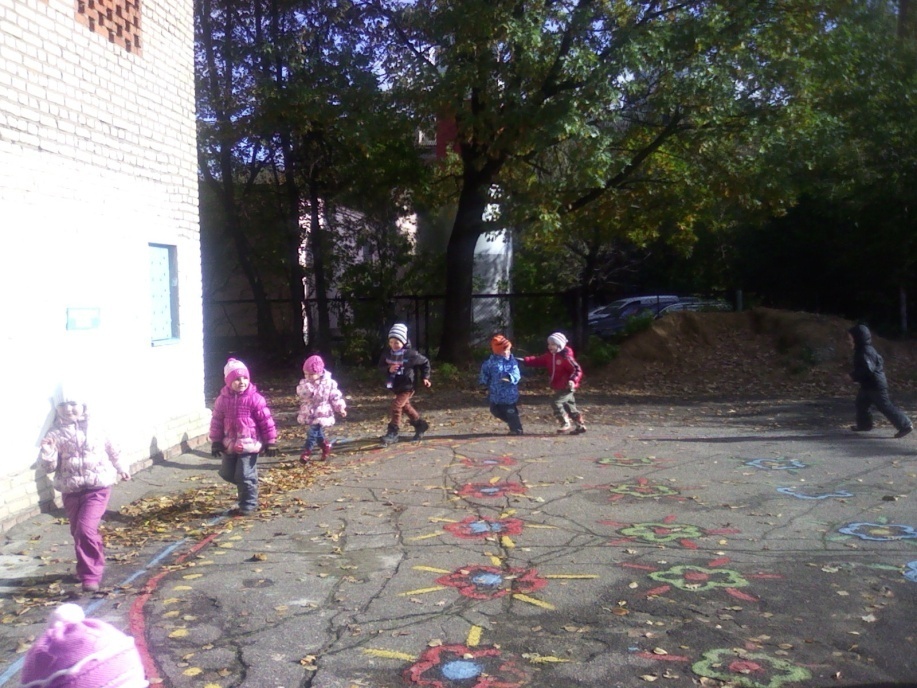 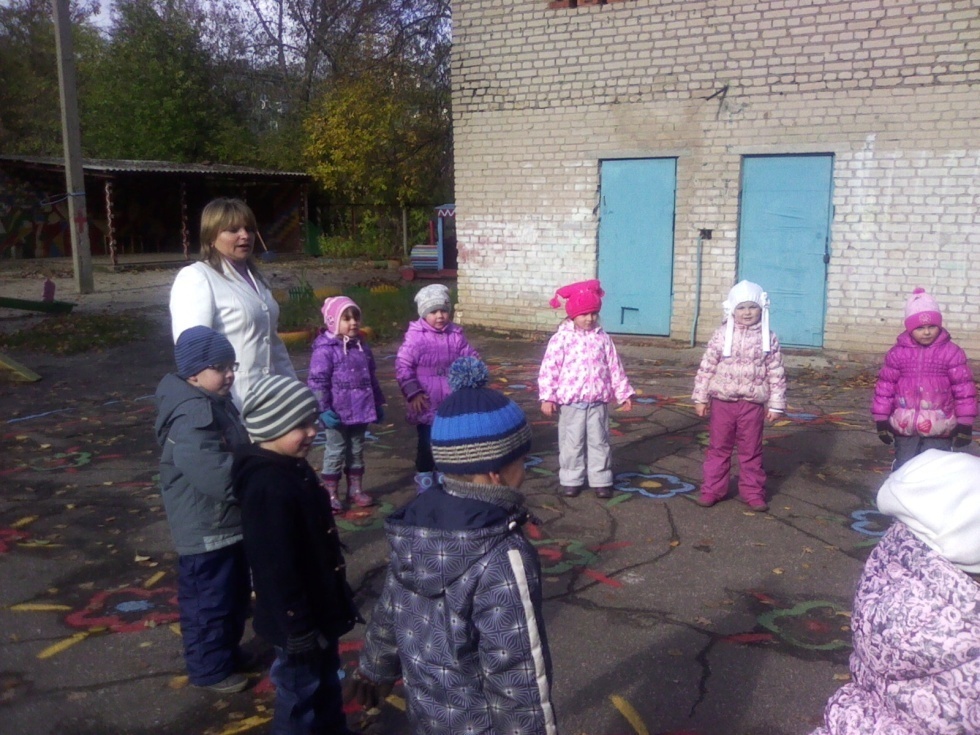 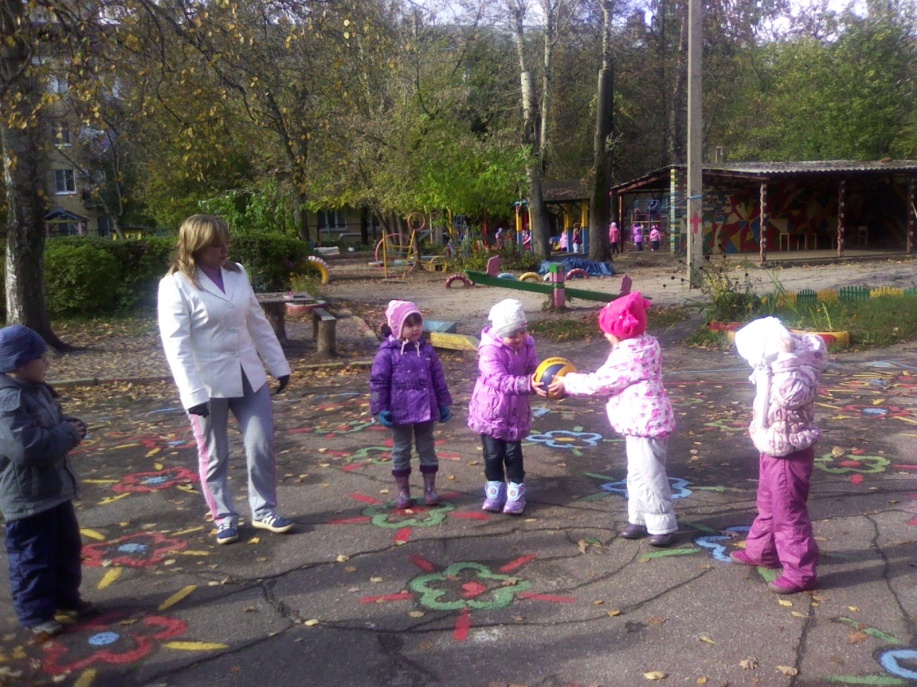 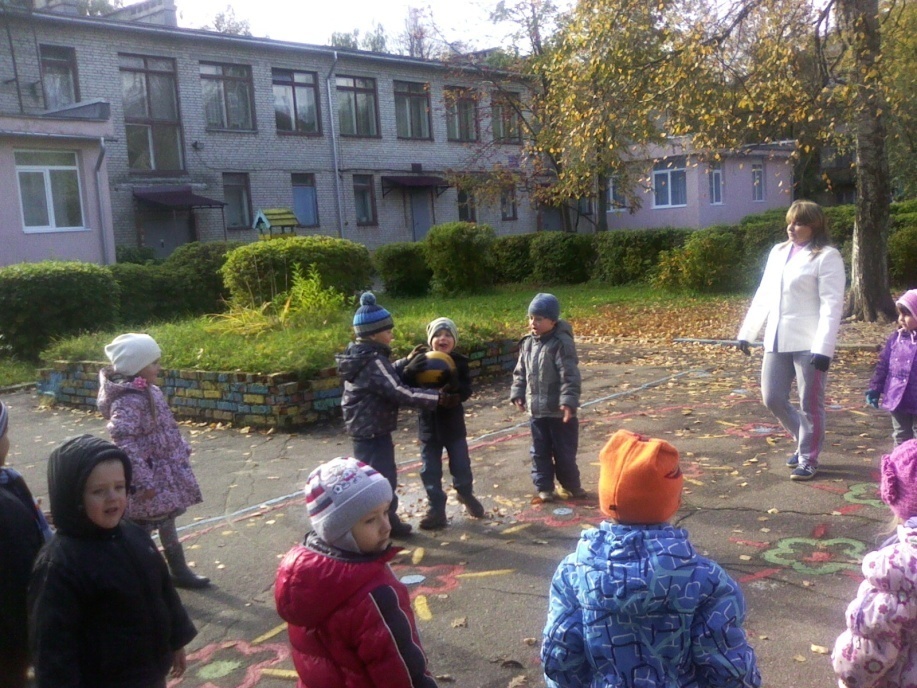 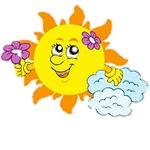 ии
ЗАКАЛИВАНИЕ
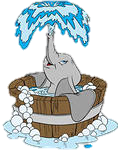 [Speaker Notes: Повышение устойчивости организма к неблагоприятному воздействию ряда факторов окружающей среды путем систематического кратковременного воздействия на организм этих же факторов в малых дозах.]
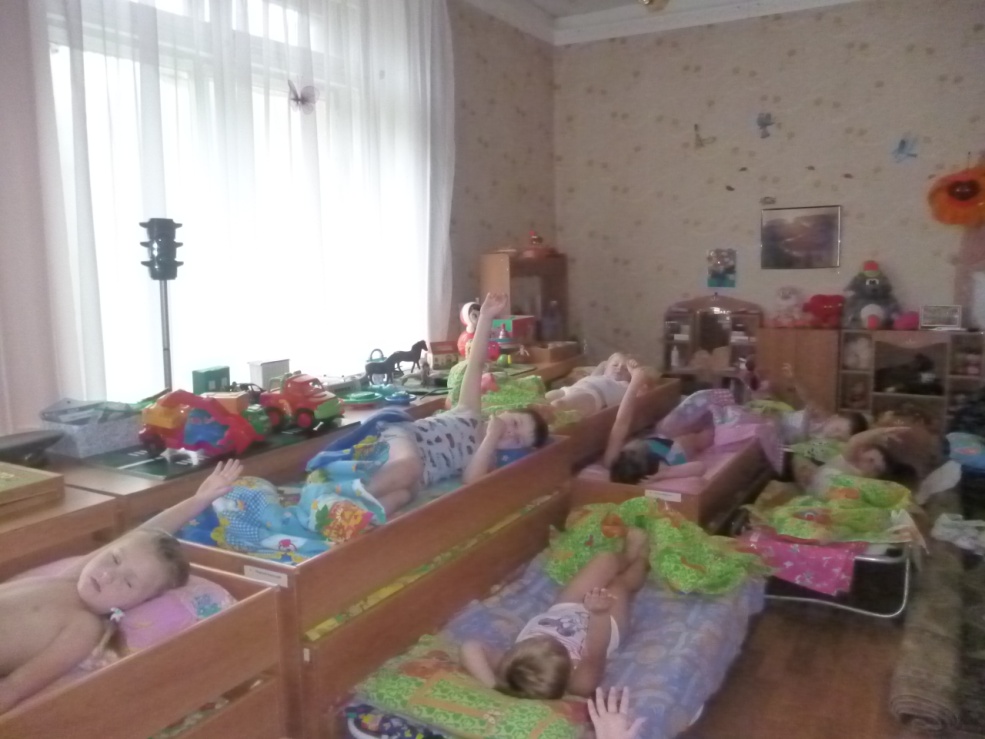 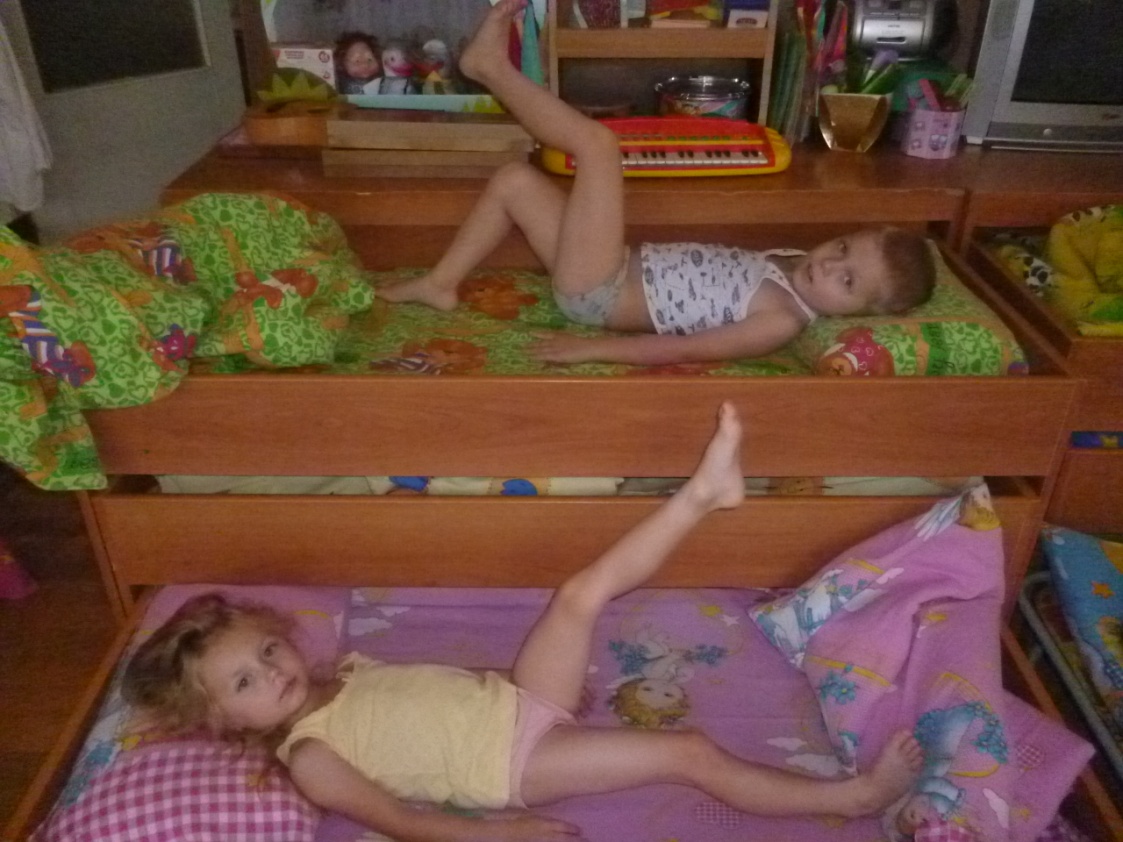 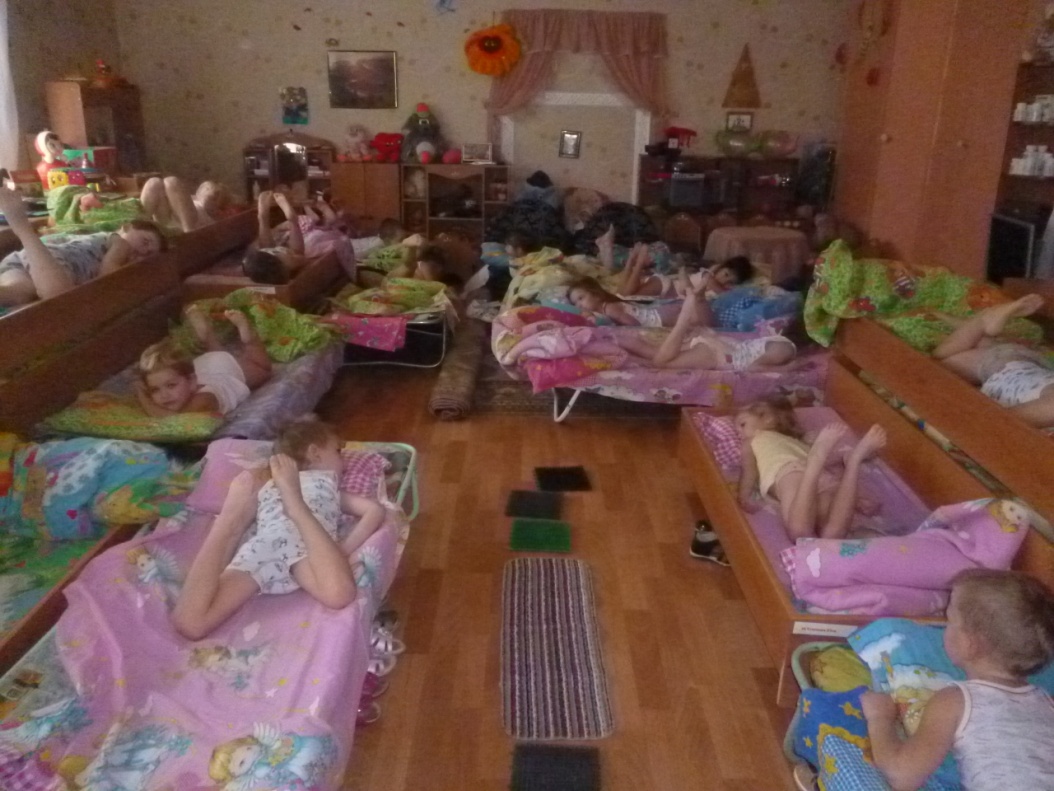 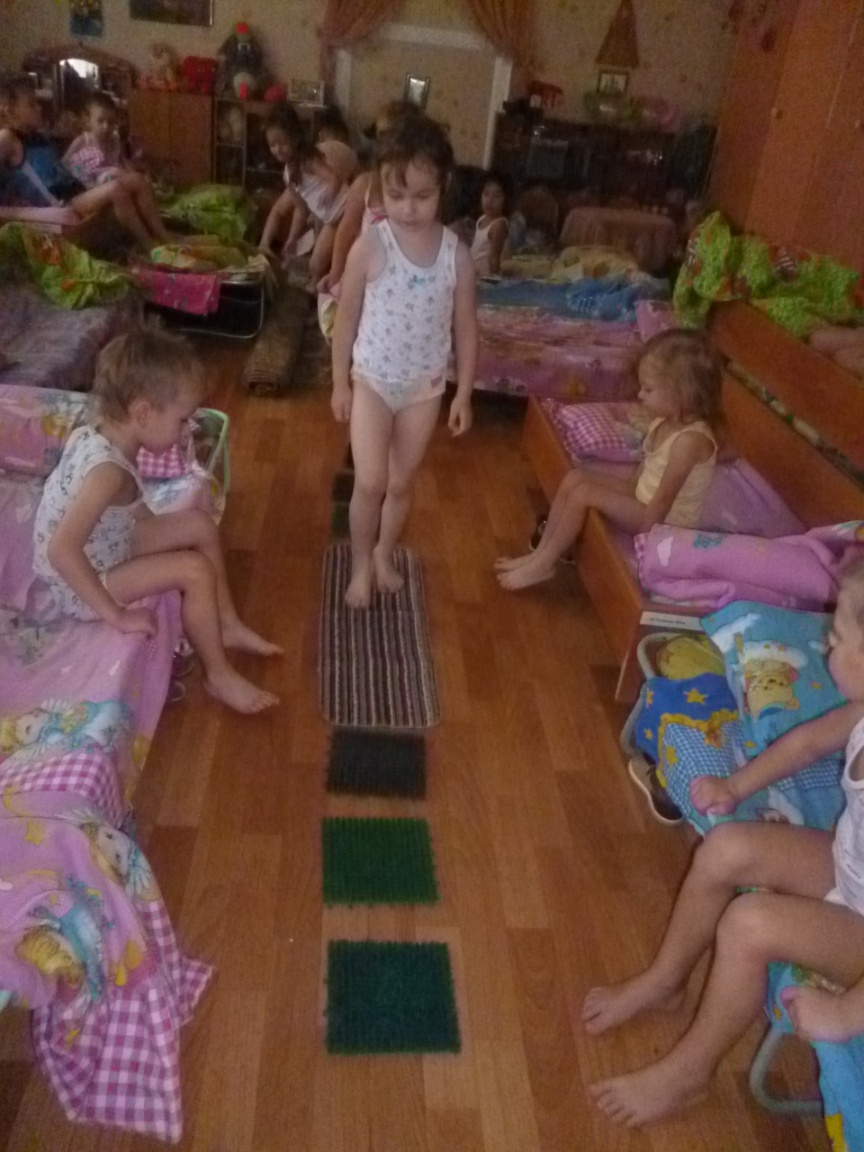 Работа в детском саду\здоровье в детском саду\ЗДОРОВЬЕ ДЕТЕЙ В НАШИХ РУКАХ! - Советы доктора  !—f(Будь здоров!)-- - Будь здо
ров! 
!--endif--  - Будь здоров! - mdoy324.htm
Работа в детском саду\здоровье в детском саду\ЗДОРОВЬЕ ДЕТЕЙ В НАШИХ РУКАХ! - Советы доктора
Работа в детском саду\здоровье в детском саду\Наше здоровье - в наших руках!!!  
 Сайт детского сада №21 г. Ишима.htm
..\Pictures\i.jpg слон
..\Pictures\i (12).jзакаливание
..\Pictures\i (29).jpg
C:\Users\Igor\Pictures\yandsearch.htm смайлики
Здоровье детей в наших руках   здоровье ребенка, воспитание, развитие ребенка, иммунитет, питание ребенка, бесплодие, коралловый клуб.htm
Как правильно одеть ребенка на улицу  рекомендации педиатров.htm
..\Pictures\i (13).jpg
..\Pictures\i (16).jpg
..\Pictures\i (25).jpg
..\Pictures\i (28).jpg
..\Pictures\i(29).jpg
..\Pictures\i(30).jpg
..\Pictures\i (80).jpg
!--if(Будь здоров!)-- - Будь здоров! !--endif--  - Будь здоров! - mdoy324.htm